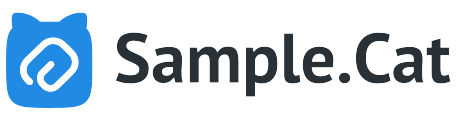 Example file
Created by: Sample.Cat
Second page
Third page